Questa espressione ha due funzioni diverse: indicare i sintomi di un cambiamento (Vますそう, dove V indica un cambiamento di stato che si ritiene stia per avvenire) 
o un giudizio in base alla pura apparenza (Aいそうです, Aなそうです) 
N.B. si aggiunge agli aggettivi che indicano lo stato d’animo di una persona diversa dal parlante
第43課
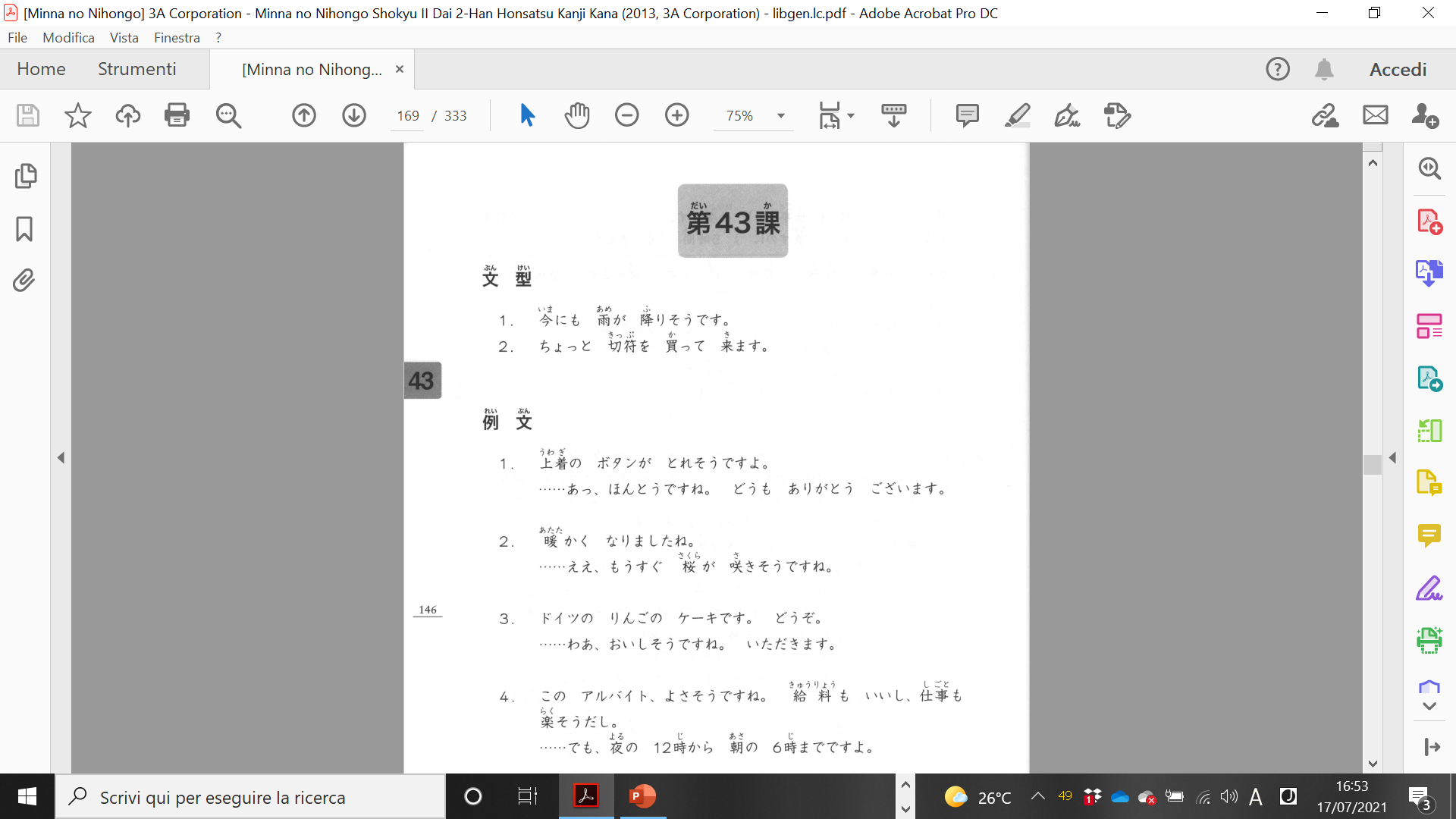 来るe 行くindicano un movimento figurato, oltre che reale: esprimono quindi l’idea che l’azione che li precede avvenga avvicinandosi/allontanandosi rispetto al parlante, o nel caso specifico di Vて来るche si compia un’azione per poi tornare indietro o che si tratti dell’inizio di un cambiamento.
Indicano infine la continuità di un’azione nel tempo (Vて来るse dura dal passato ad ora, Vて行くse durerà da ora in poi)
Vてくれませんか è un’espressione di richiesta più cortese di Vてください ma meno di Vていただけませんか e Vてくださいませんか
Lessico
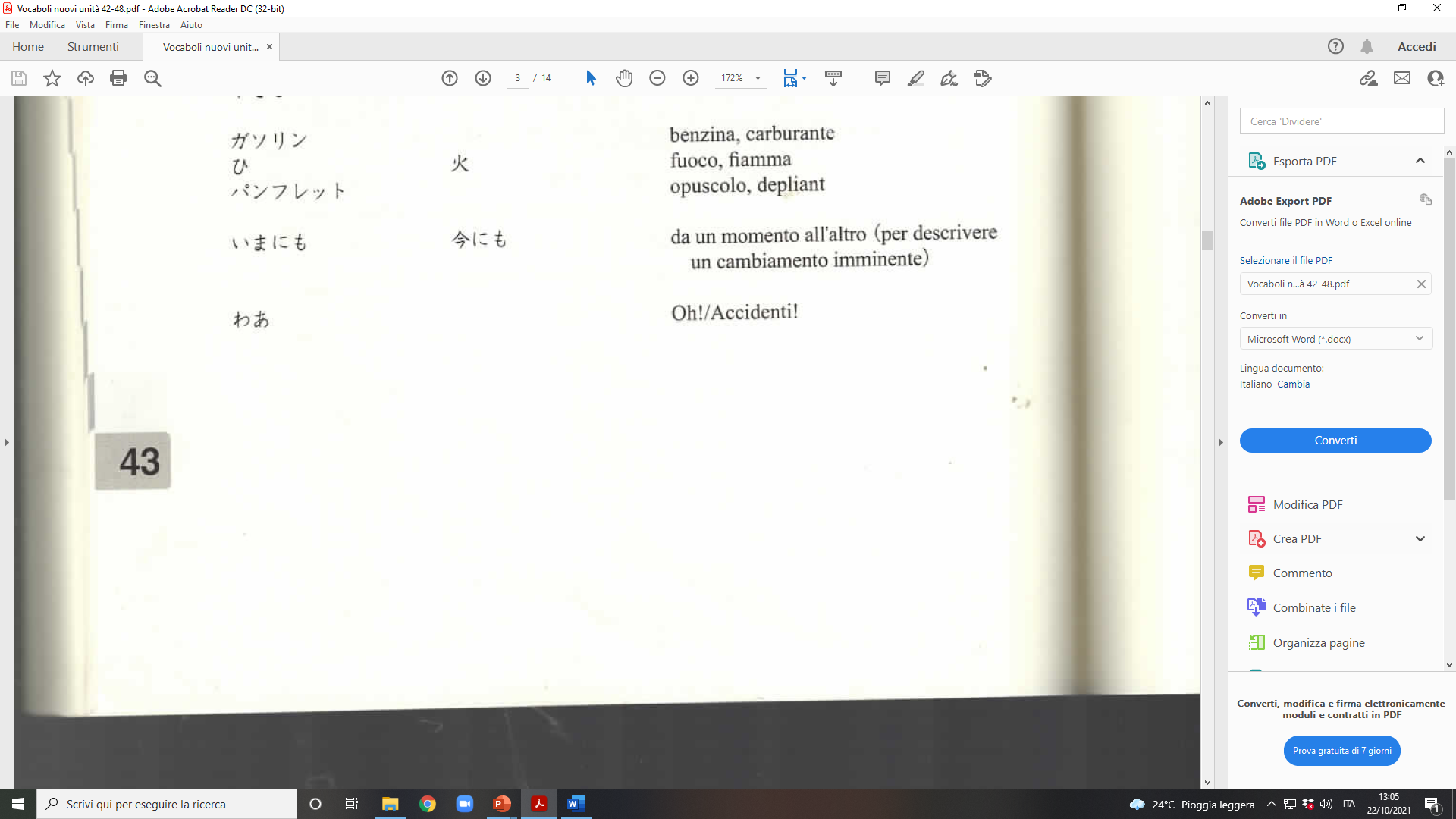 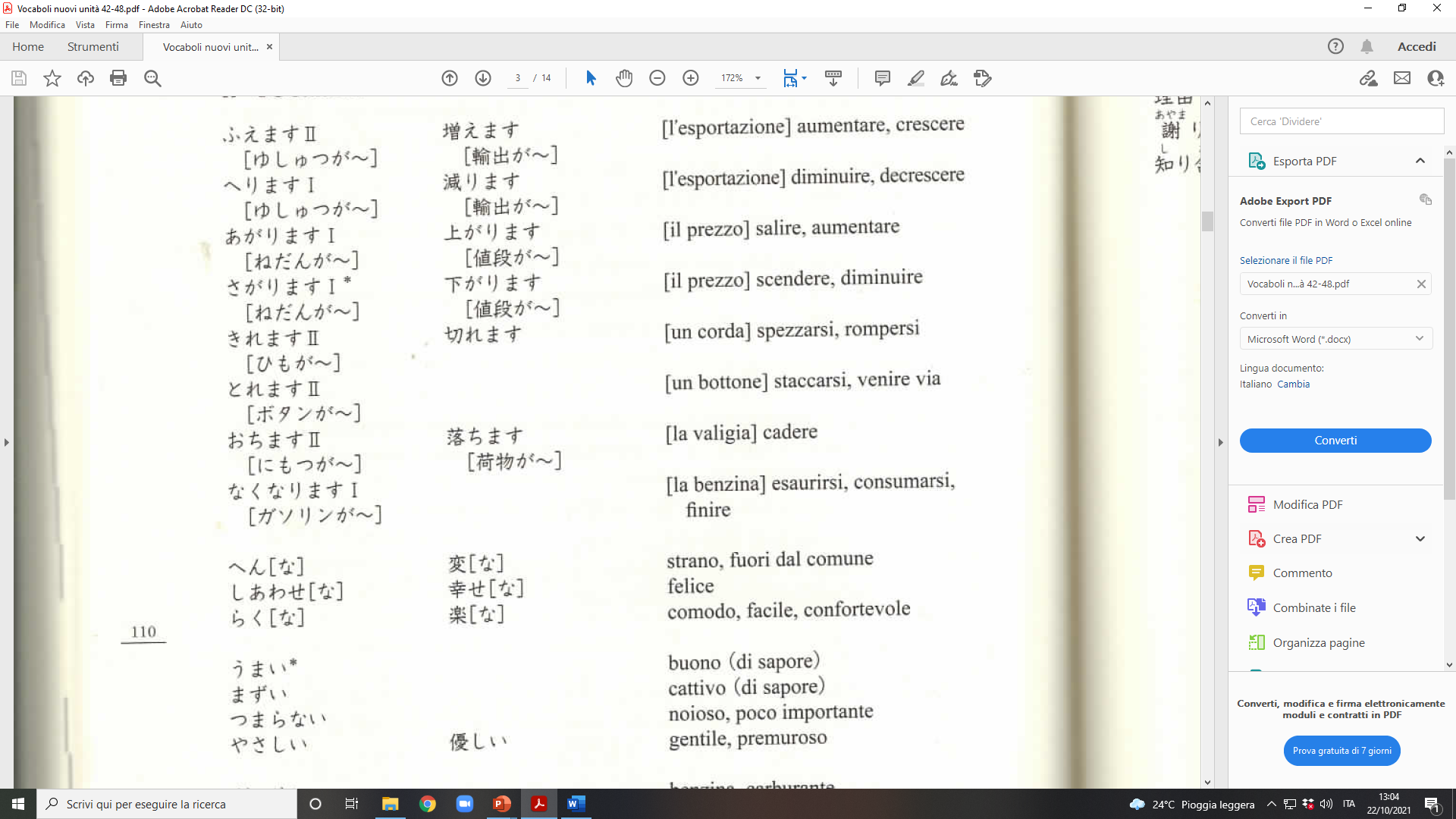 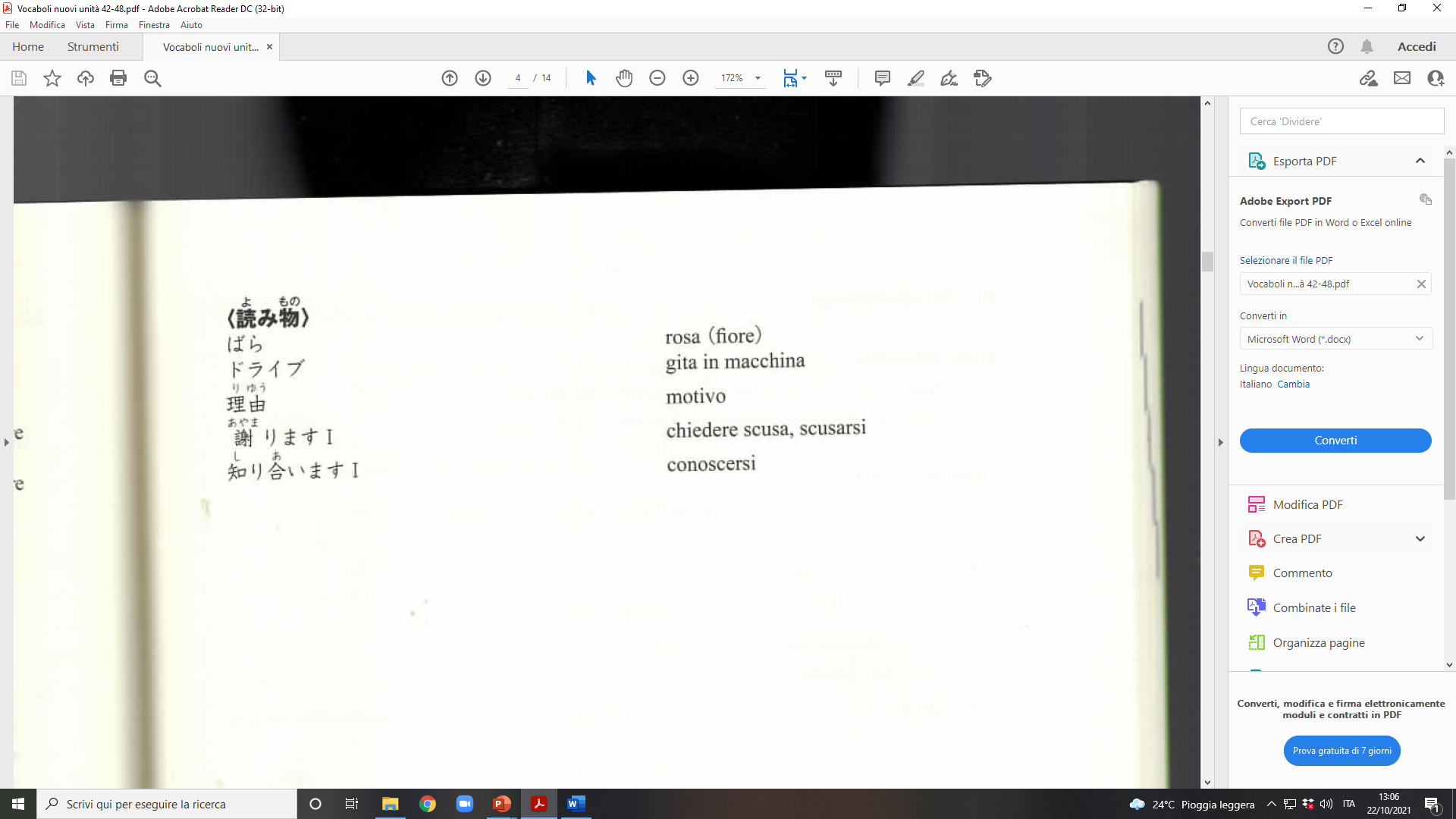 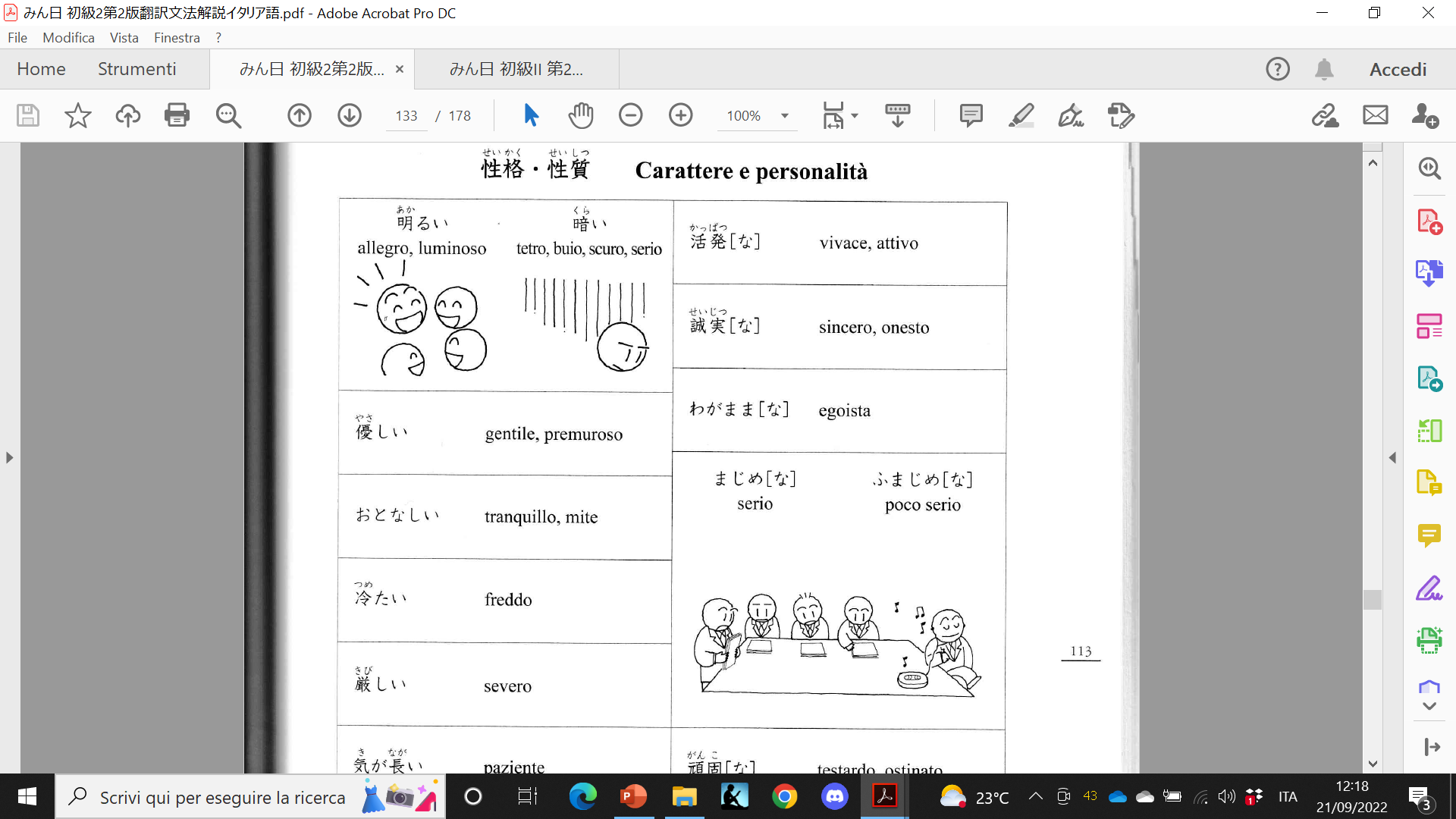 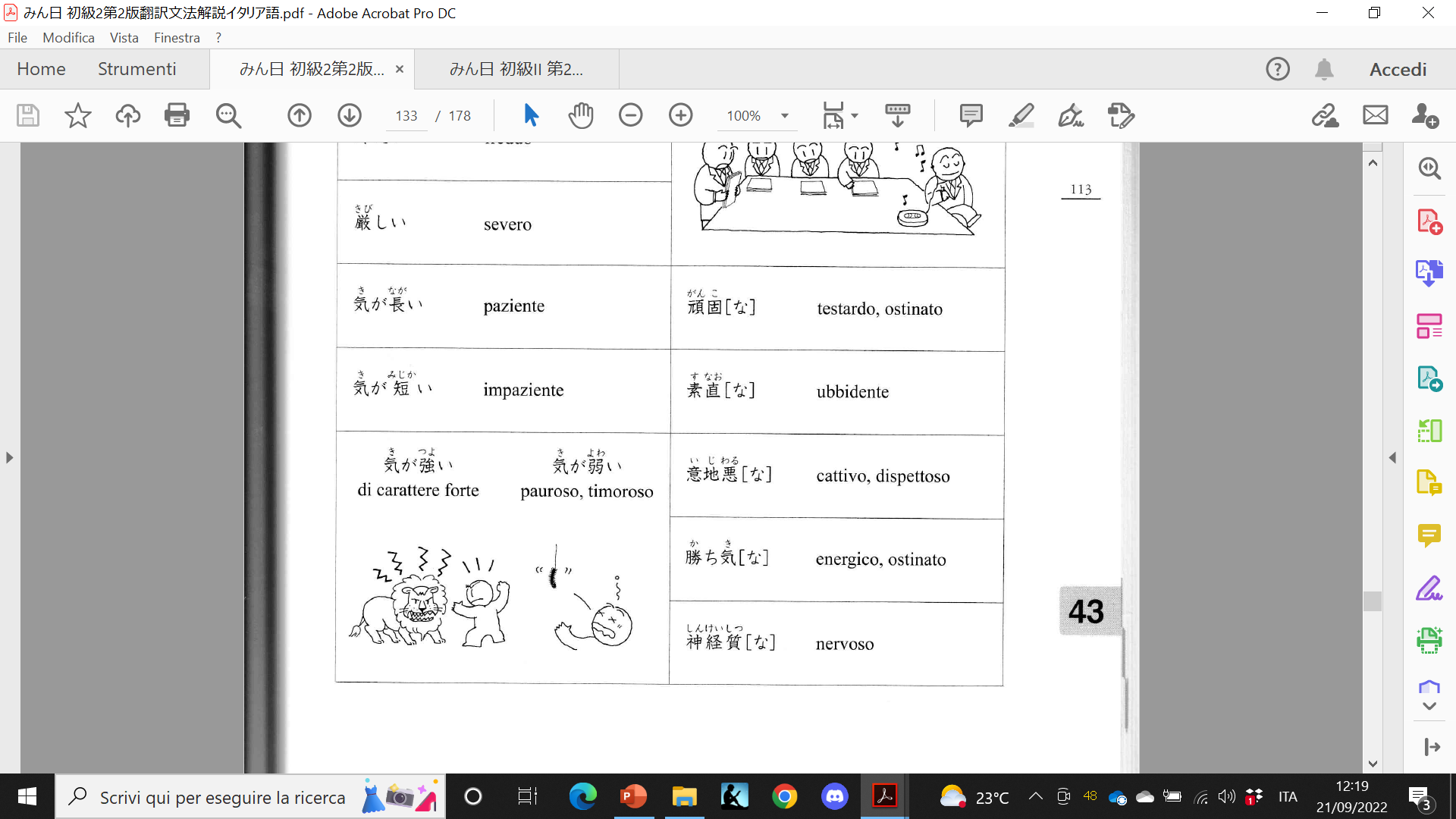 Esempi (esercizi pp. 148-153)
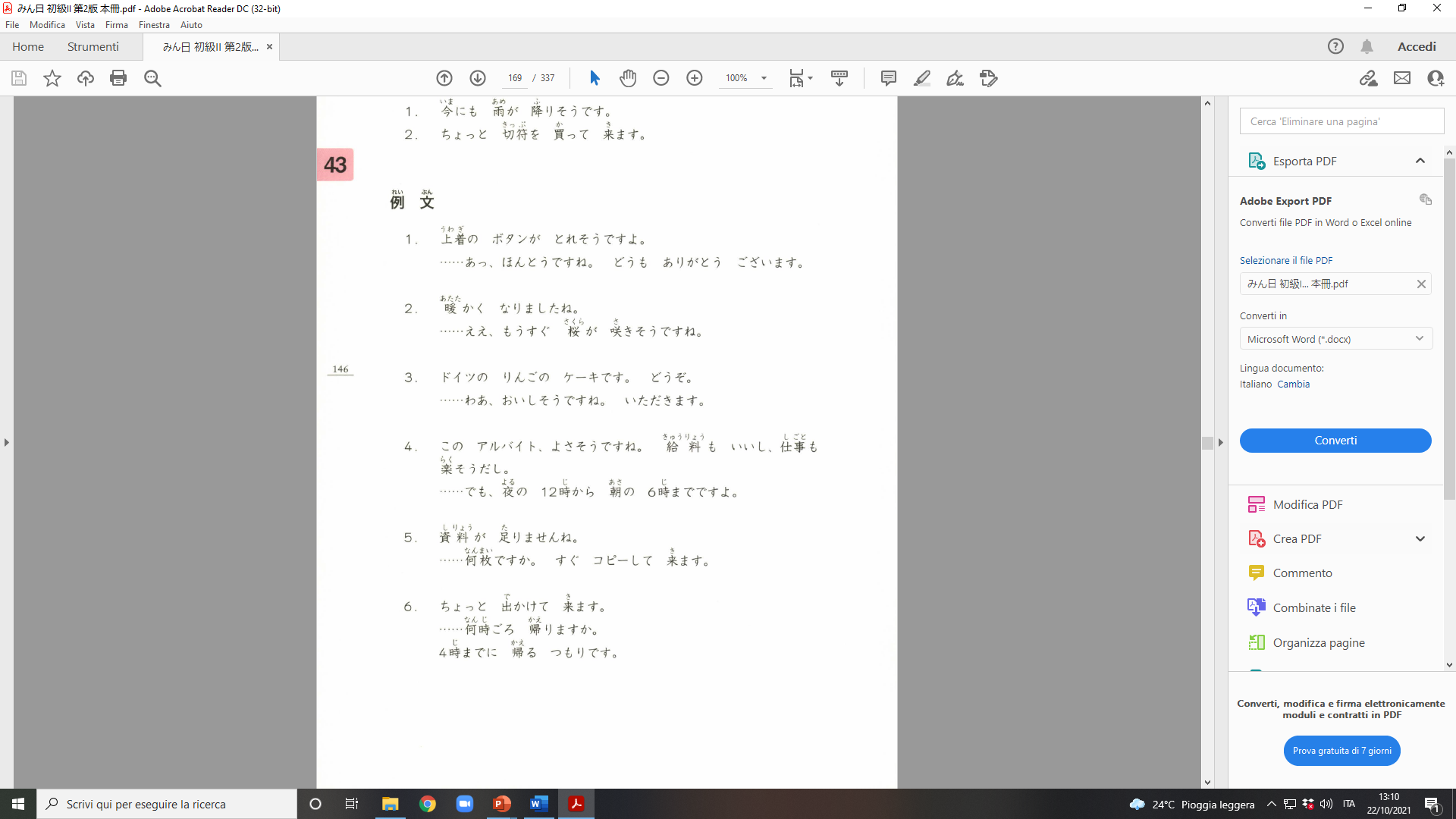 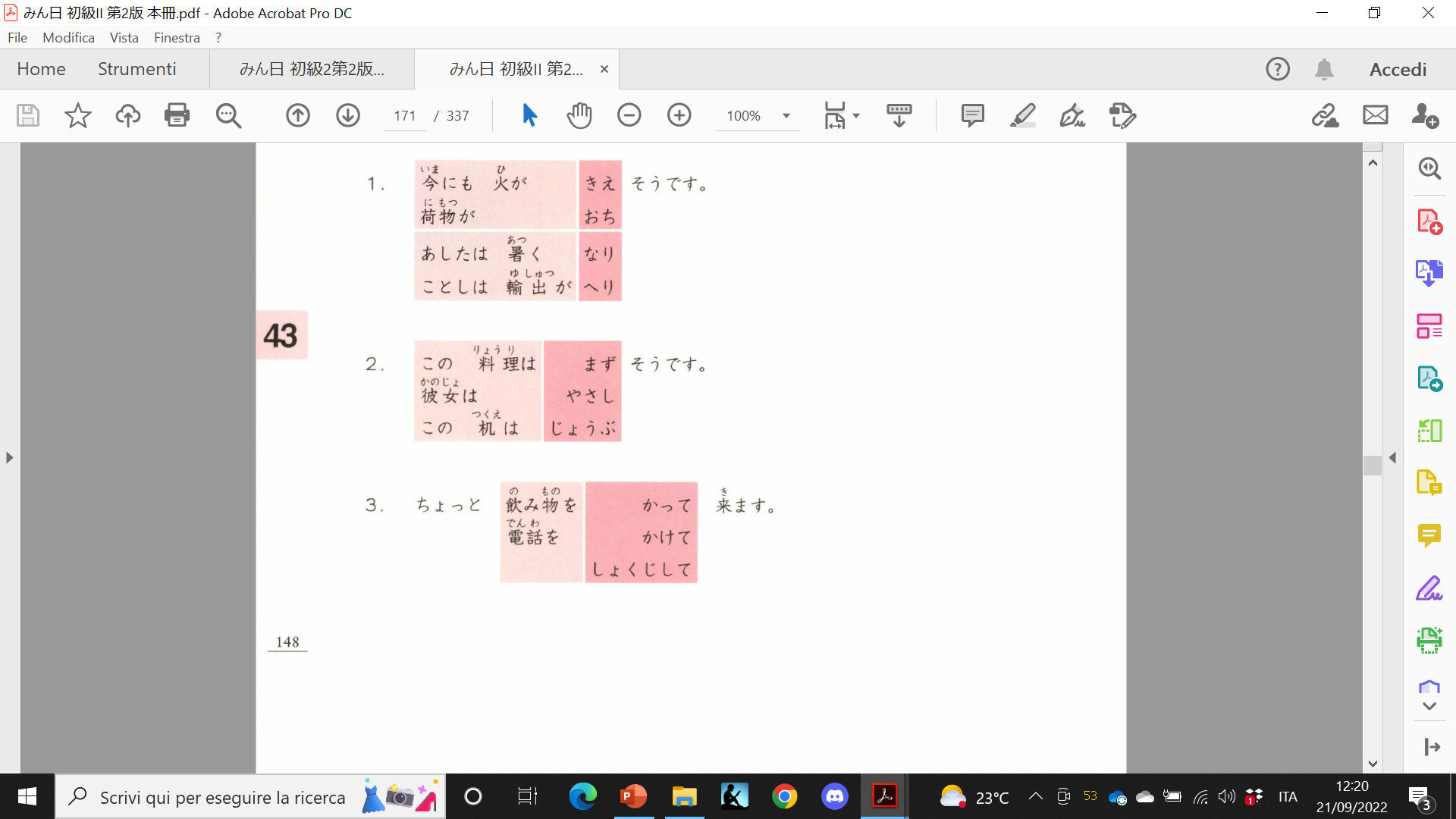 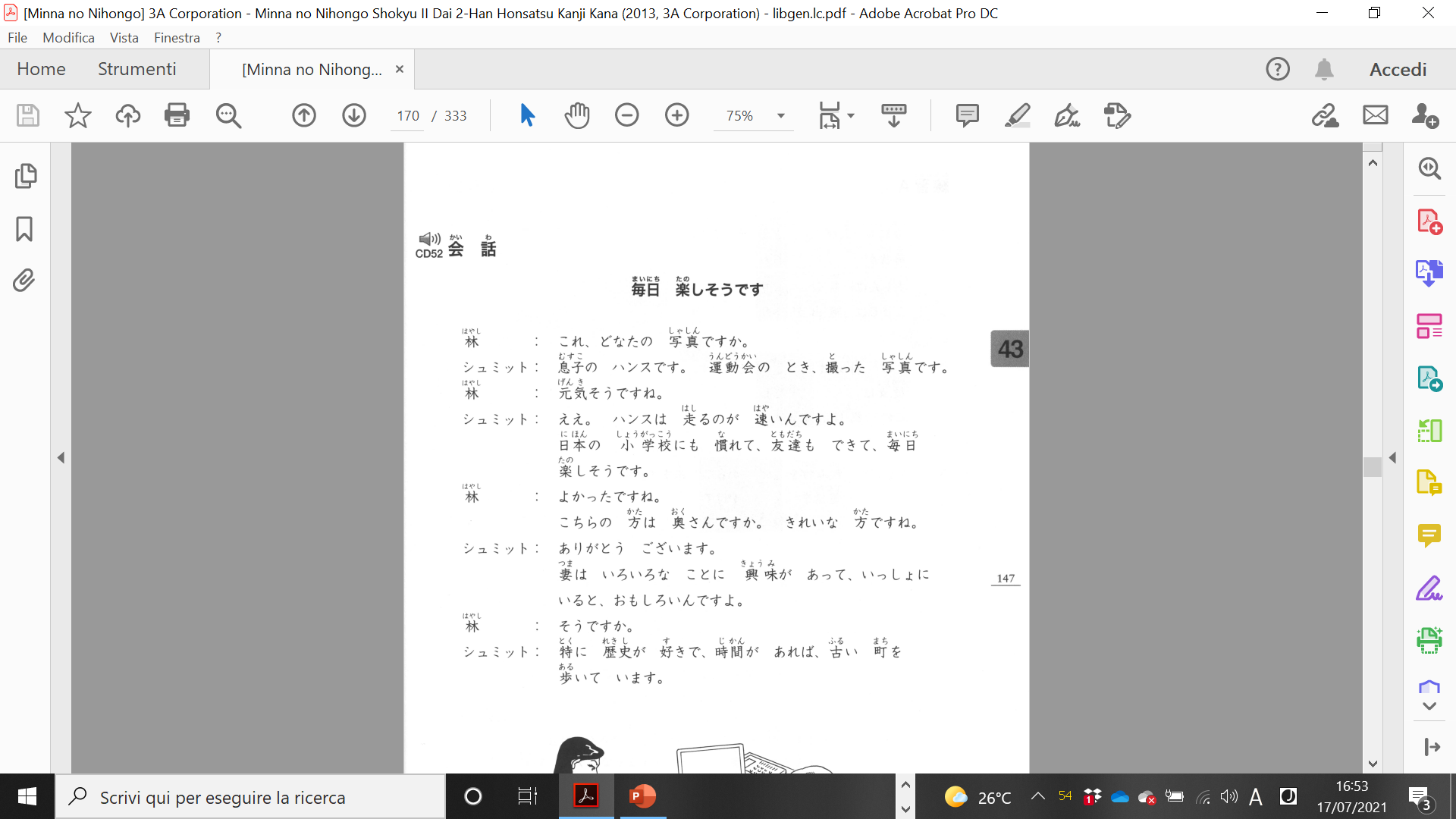 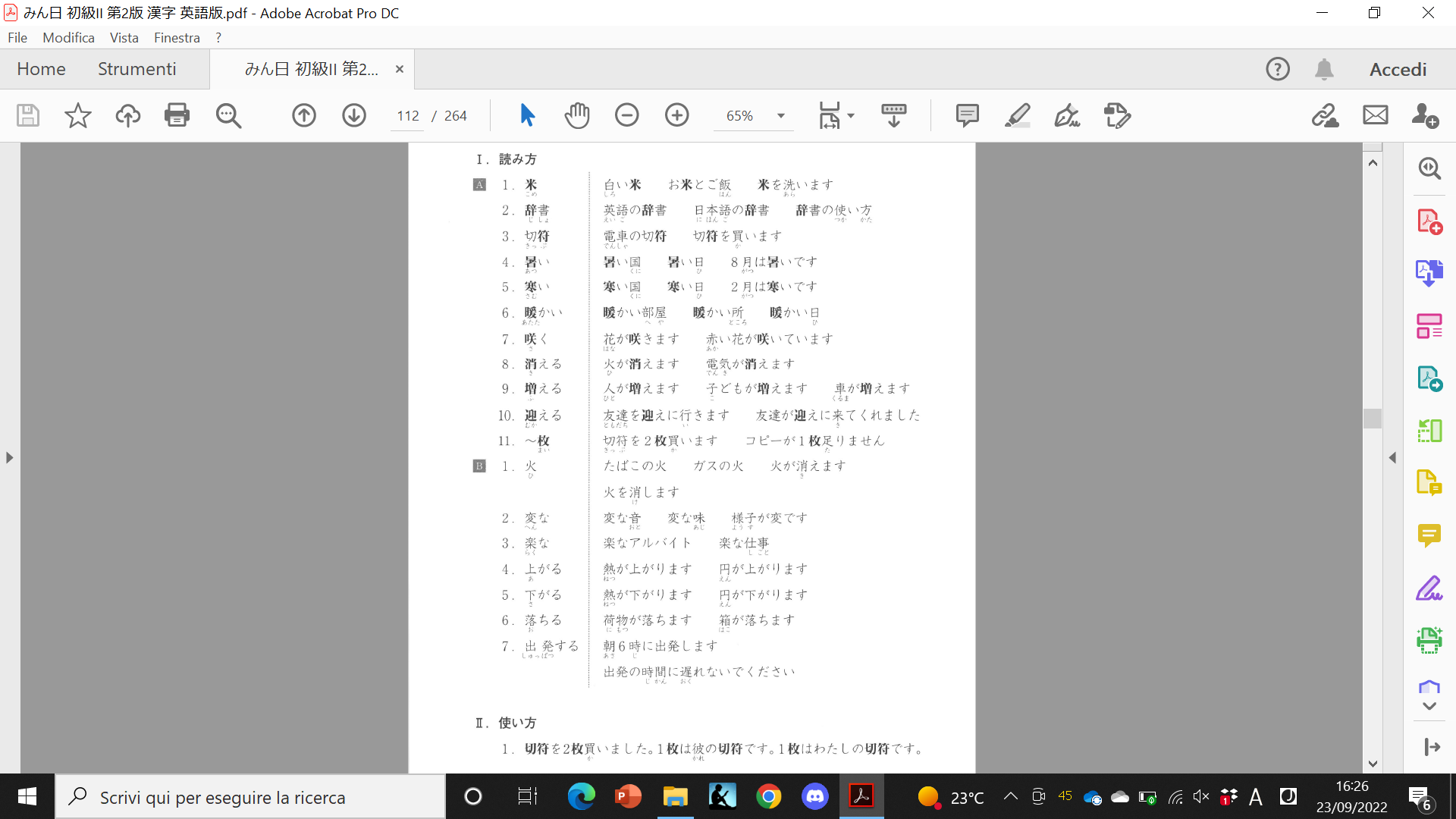 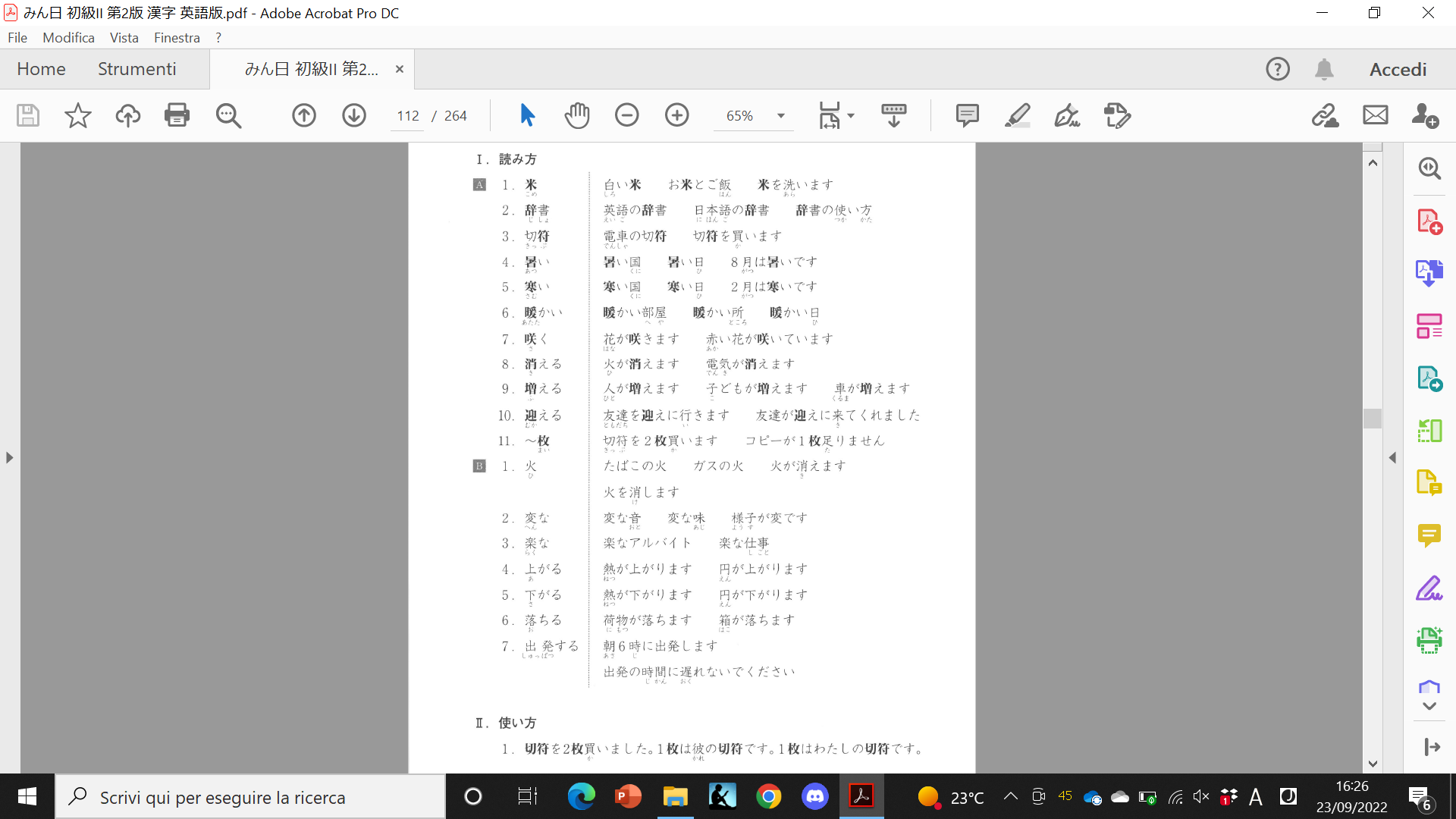 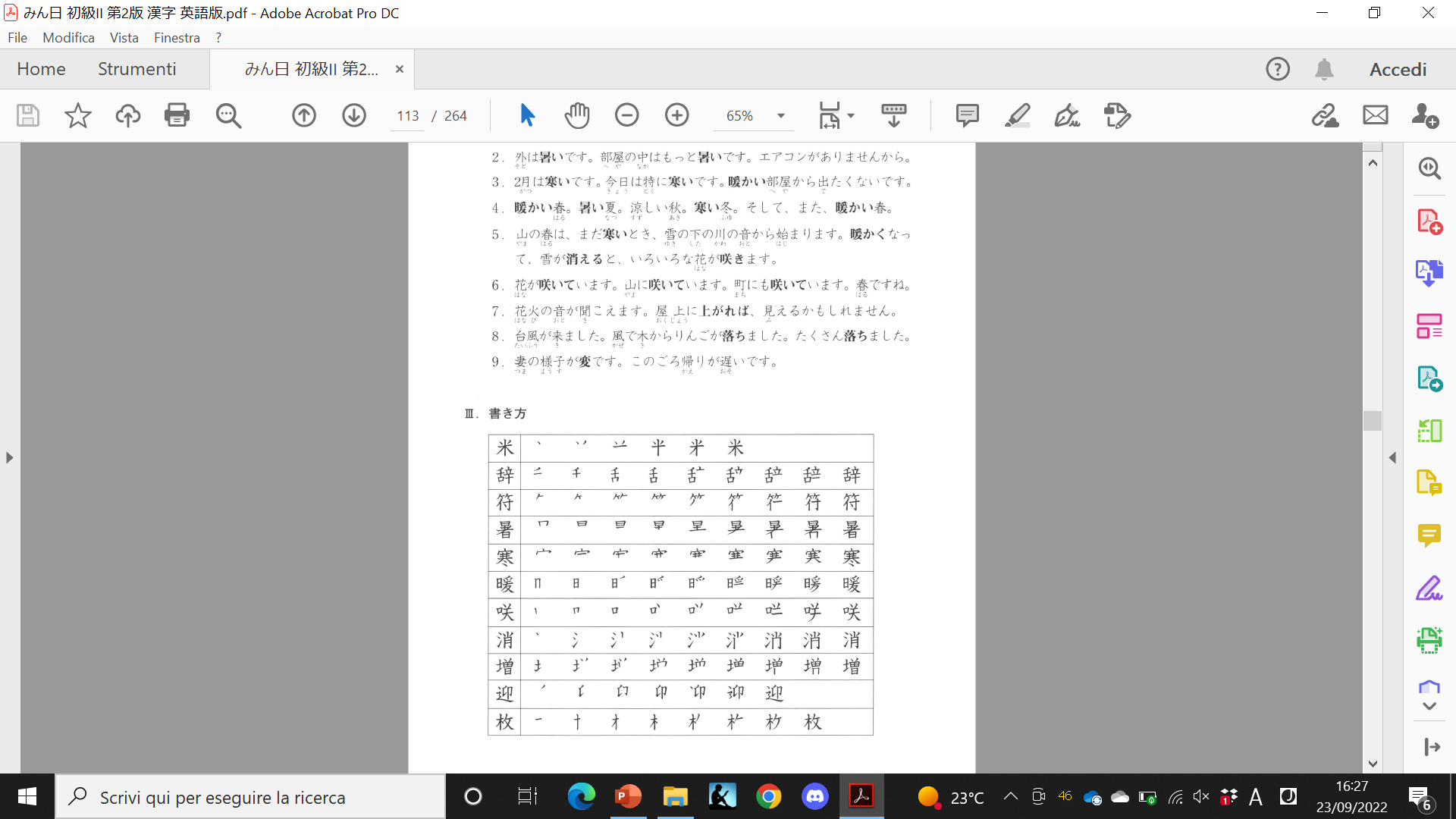 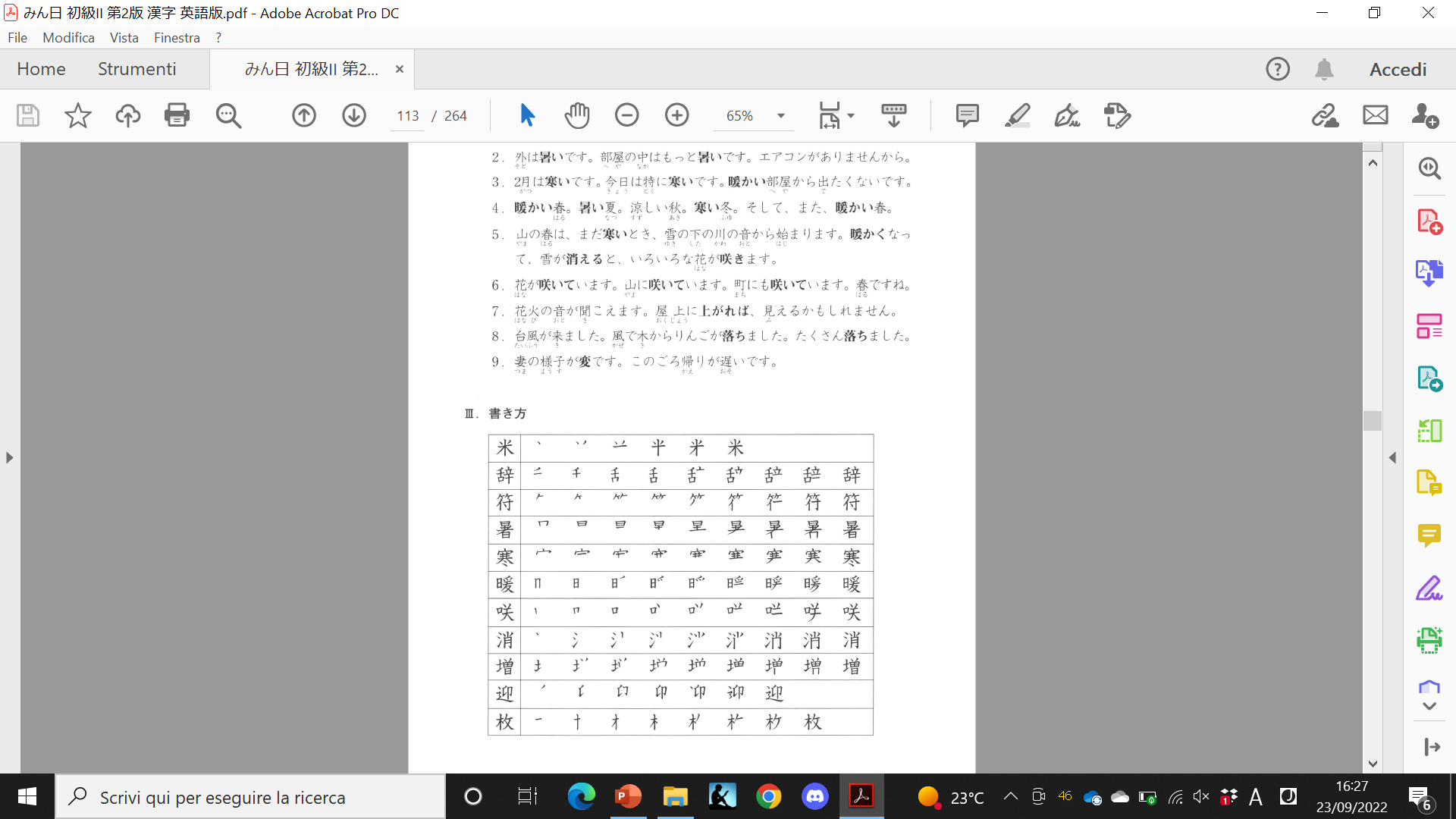 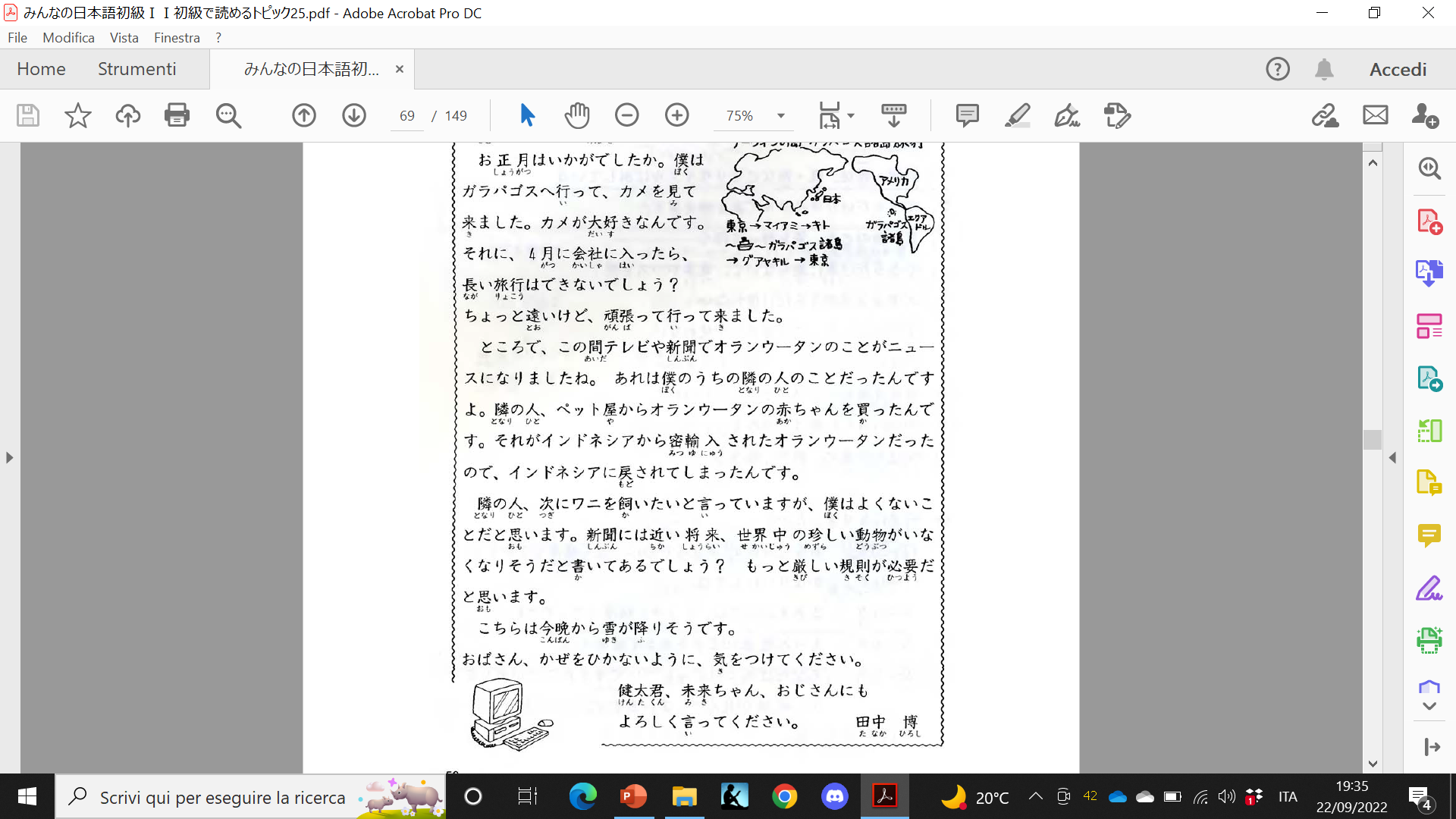 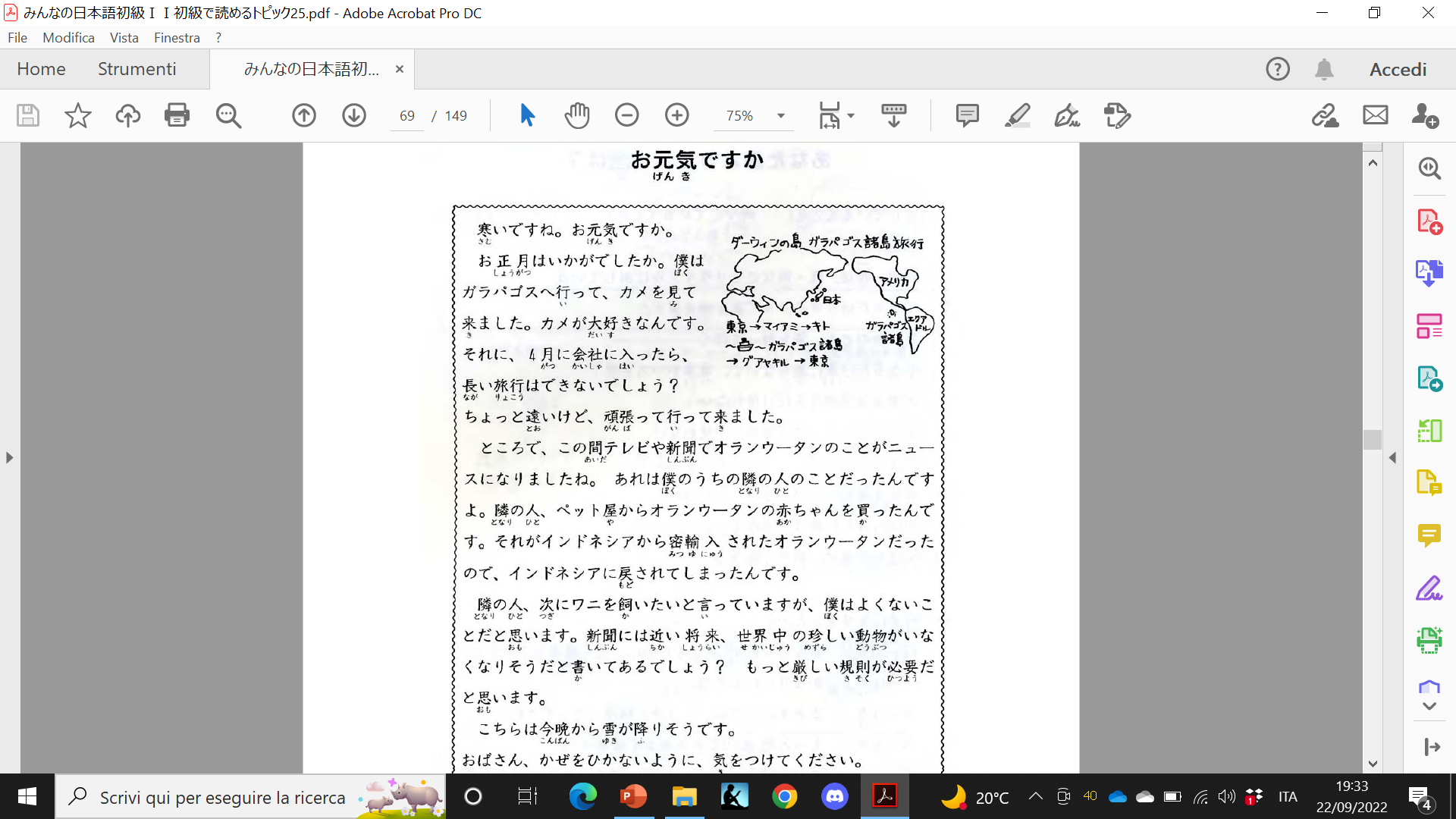 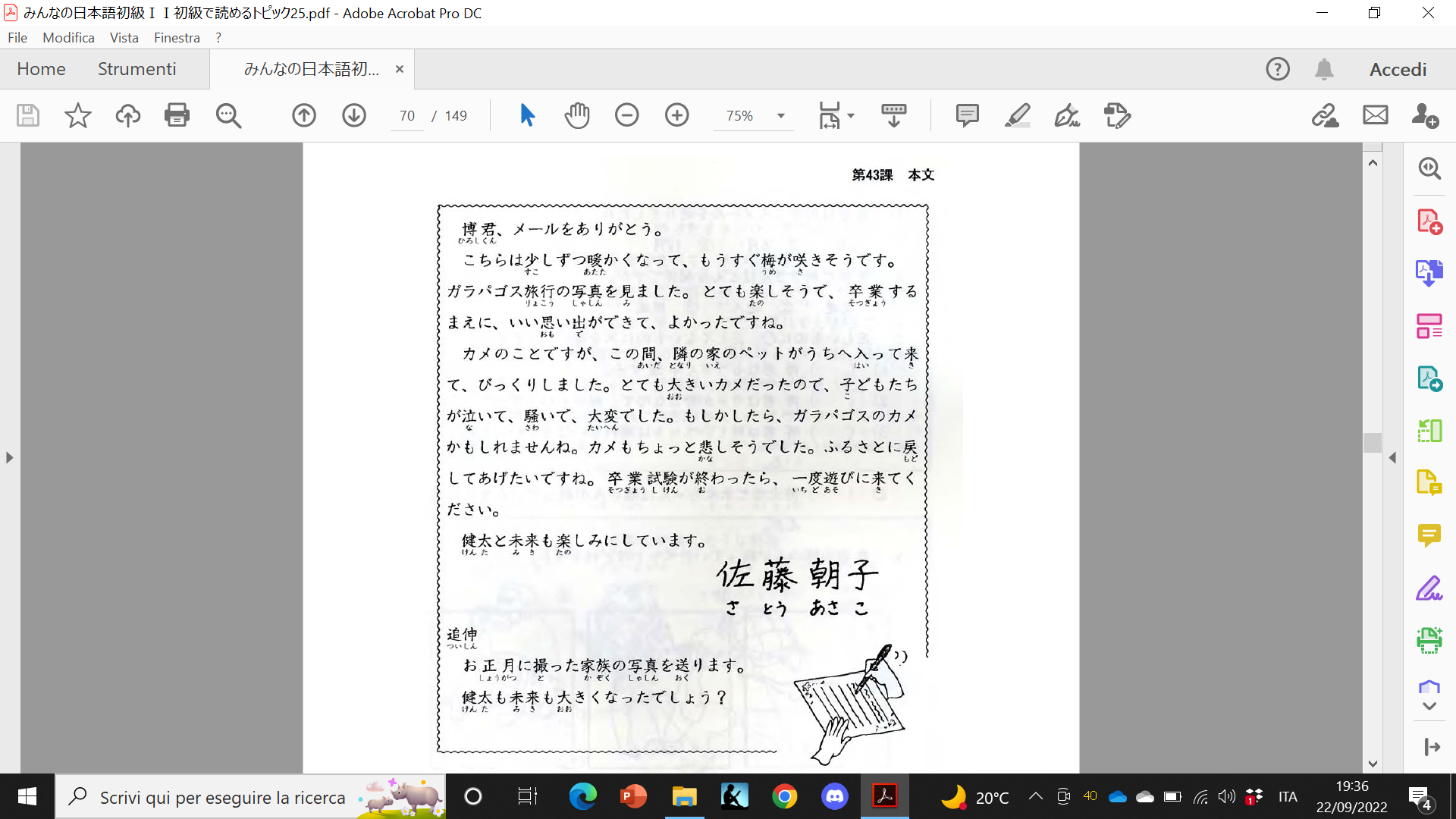